Sveučilište Josipa Jurja Strossmayera u Osijeku
Prehrambeno-tehnološki fakultet Osijek
KNJIŽNICA
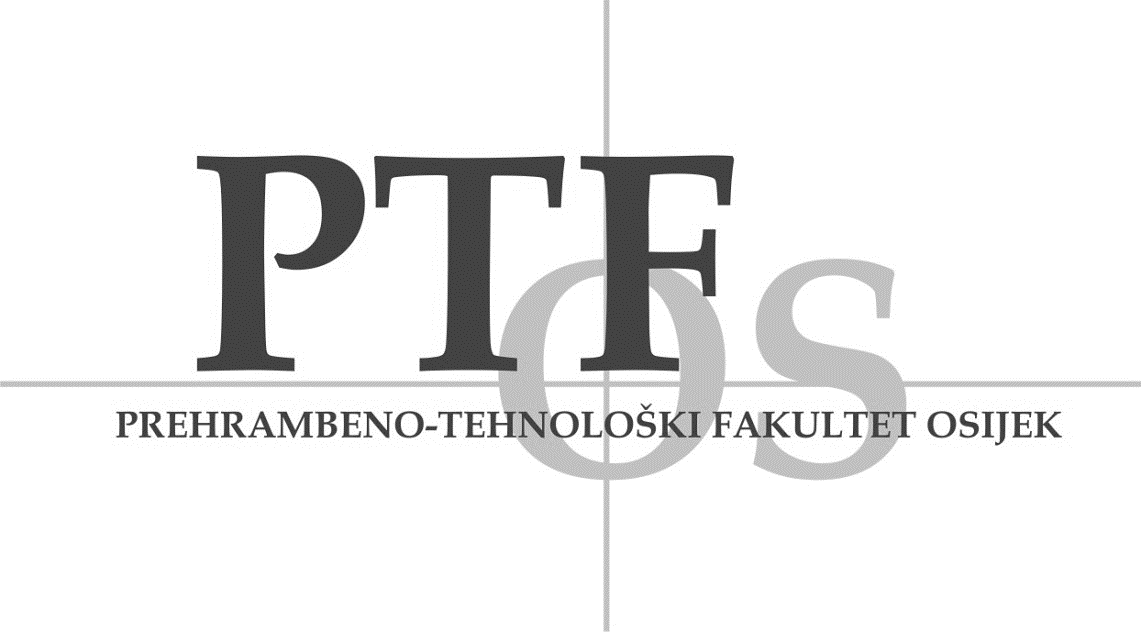 Ponešto iz knjižnice pretraživanje RELEVANTNIH IZVORA ZNANSTVENIH PODATAKA
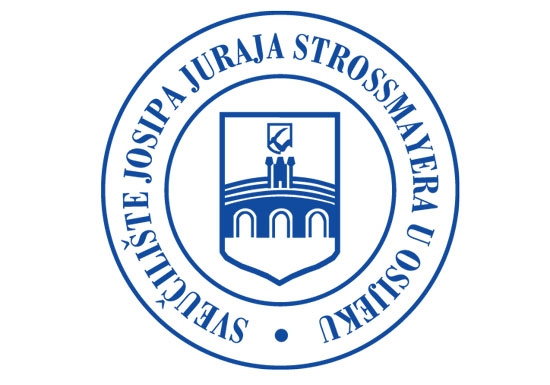 radionica za studente i sa studentima
Sanda Hasenay, dipl. ing.,  knjiž. savj.
Osijek, 25. i 27. listopada 2021.
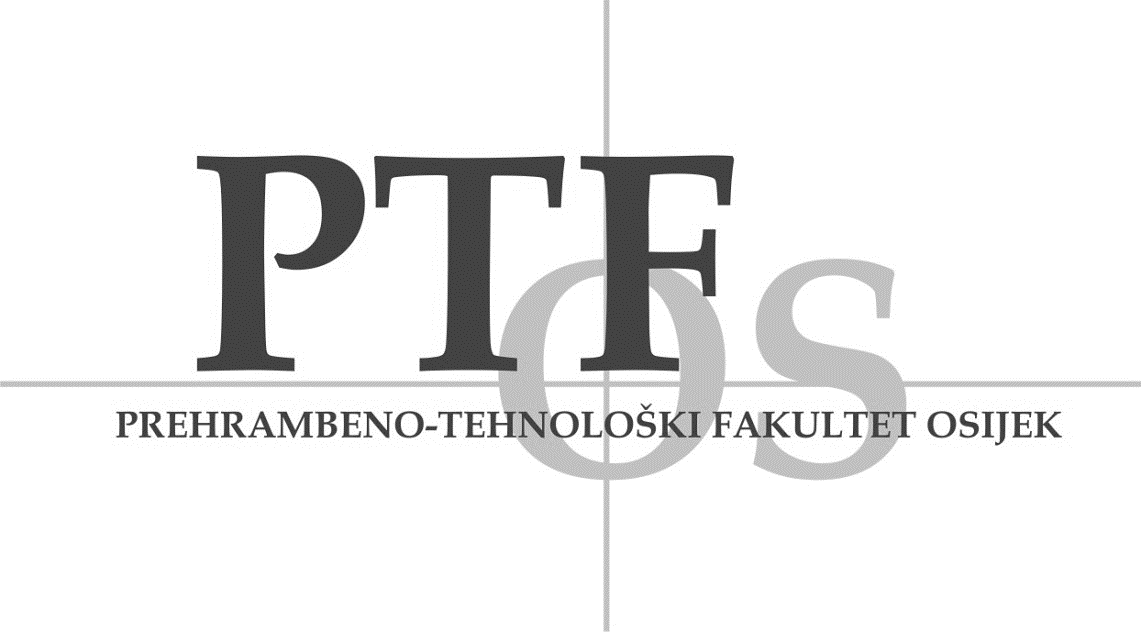 Prehrambeno-tehnološki fakultet Osijek
KNJIŽNICA
Franje Kuhača 18
Tel: 031 224-343
e-mail: knjiznica@ptfos.hr
adresa
Facebook Knjižnice Prehrambeno-tehnološkog fakulteta Osijek
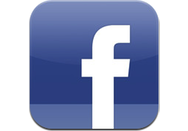 Ivana Šuvak-Pirić, dipl. ing.; viša knjiž.
Sanda Hasenay, dipl. ing.; knjiž. savjetnica
knjižničarke
Možda niste znali:
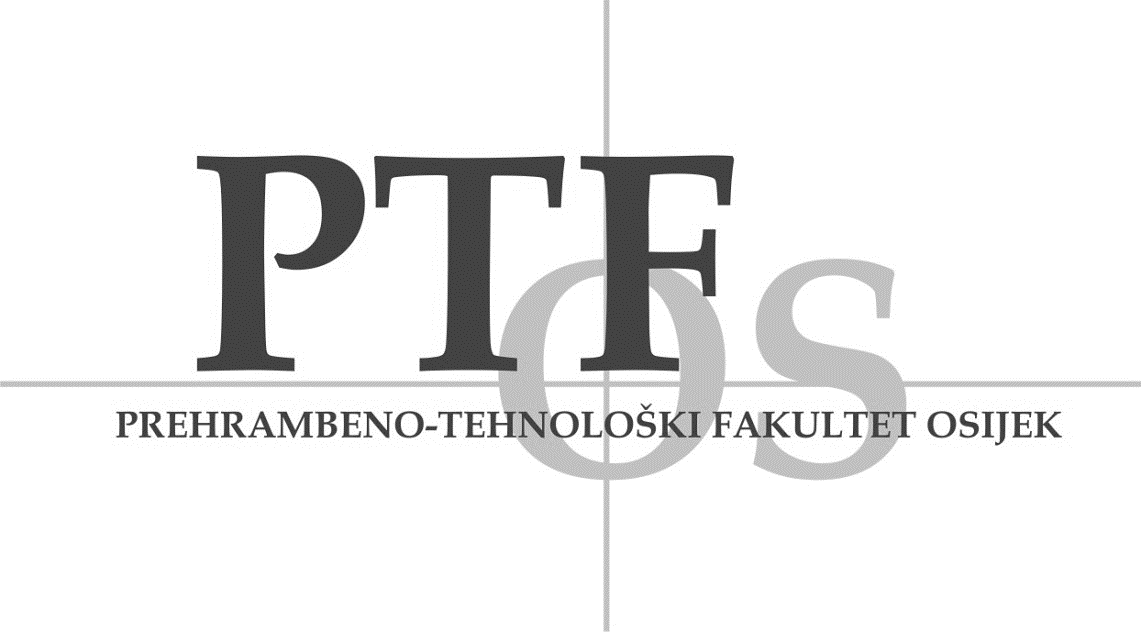 U knjižnici PTF-a građa je složena u različite zbirke:
fond Knjižnice PTFOS - oko 8378 jedinica knjižnične građe (30. rujna 2021.)
Zbirka knjiga i udžbenika 
      primarne publikacije
Zbirka periodike
     primarne publikacije
Zbirka referentne građe
      tercijarne publikacije
uglavnom građa iz područja prehrambene tehnologije, nutricionizma, biotehnologije, inženjerstva i kemije
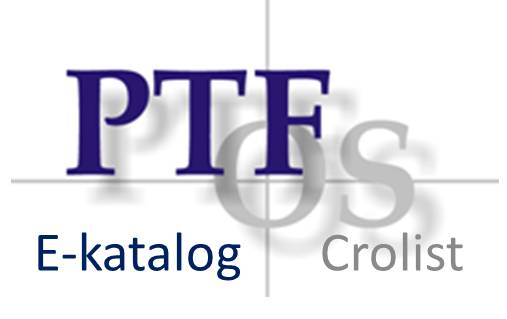 edukacijski materijal:
Pretraga e-kataloga
sekundarna publikacija
Možda niste znali:
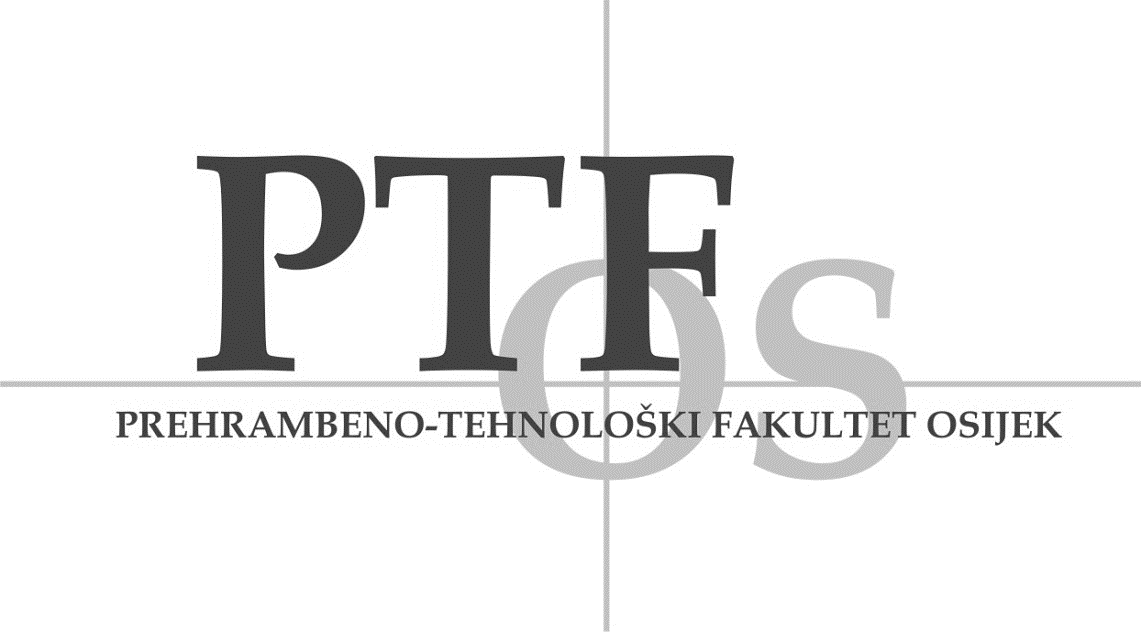 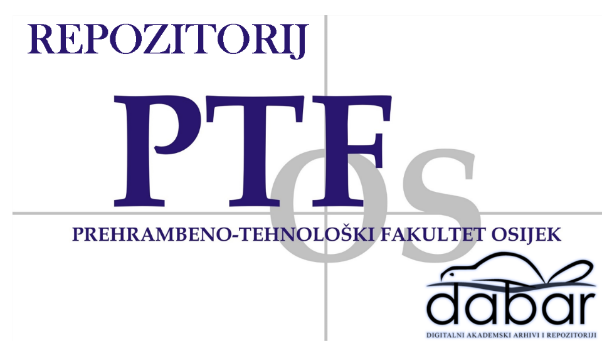 Repozitorij PTFOS osnovan je s ciljem trajnog pohranjivanja i omogućavanja slobodnog pristupa digitalnim materijalima, koji su nastali kao rezultat znanstvene, nastavne i stručne djelatnosti ustanove.
Zbirka ocjenskih radova
   primarne publikacije
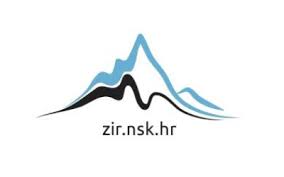 ZIR (nacionalni repozitorij) osnovan je s ciljem trajne pohrane i javnog pristupa svim završnim i diplomskim radovima obranjenim u Republici Hrvatskoj.
ARA (Agregator hrvatskih repozitorija i arhiva) na jednom web-sjedištu agregira metapodatke hrvatskih repozitorija s implementiranom podrškom za OAI-PMH.
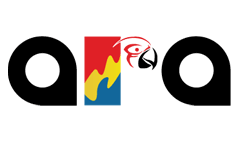 podsjetnik:
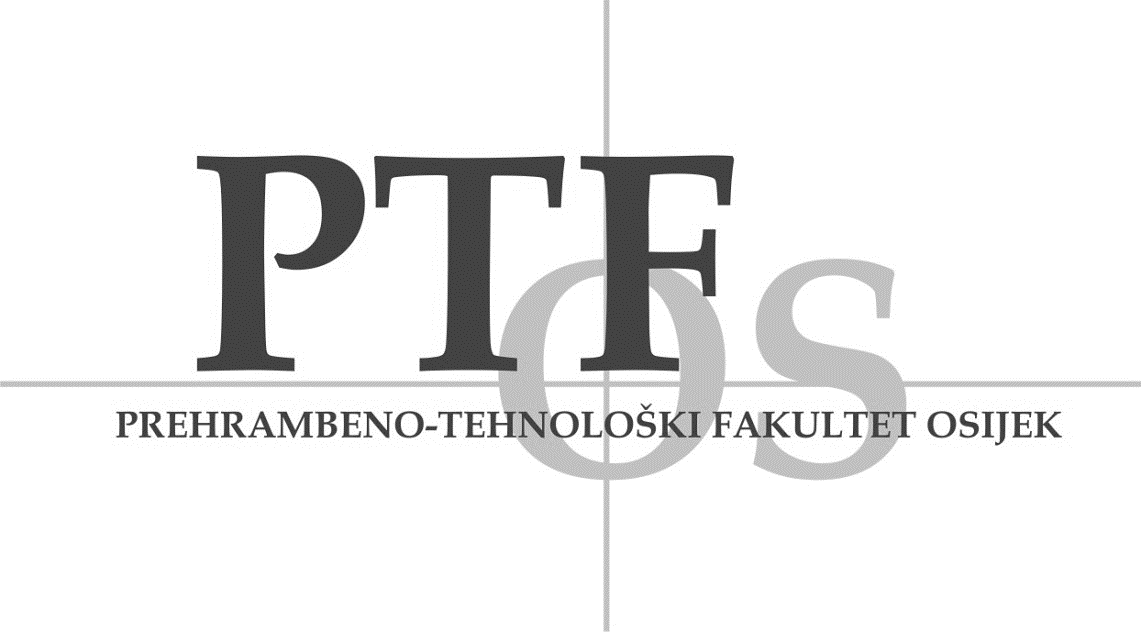 Kategorije radova:
Izvorni znanstveni članak je originalno znanstveno djelo u kojemu su izneseni novi rezultati fundamentalnih ili primijenjenih istraživanja.
izvorni znanstveni članak
Pregledni članak sadrži cjelovit prikaz (izvještaj) o određenom pitanju ili problemu istraživanja o kojemu je već objavljena znanstvena informacija, rezultat znanstvenog istraživanja, odnosno znanstvenih spoznaja, samo su u njemu one na novi način prikupljene, analizirane, sintetizirane i na znanstveni način prezentirane.
2. pregledni članak
Stručni članak je takvo djelo u kojemu se iznose korisne informacije i spoznaje do kojih se u pravilu, došlo razvojnim istraživanjem, a ne fundamentalnim i primijenjenim istraživanjima. Takav članak ne sadrži originalne rezultate istraživanja nego se u njemu iznose već poznate spoznaje.
3. stručni članak
Prethodno priopćenje ili znanstvena bilješka je znanstveno djelo koje sadrži jednu ili više znanstvenih informacija, ali bez dovoljno pojedinosti koje bi omogućile čitatelju provjeru iznesenih znanstvenih spoznaja.
4. prethodno priopćenje ili
    znanstvena bilješka
Pomoć pri pretraživanju
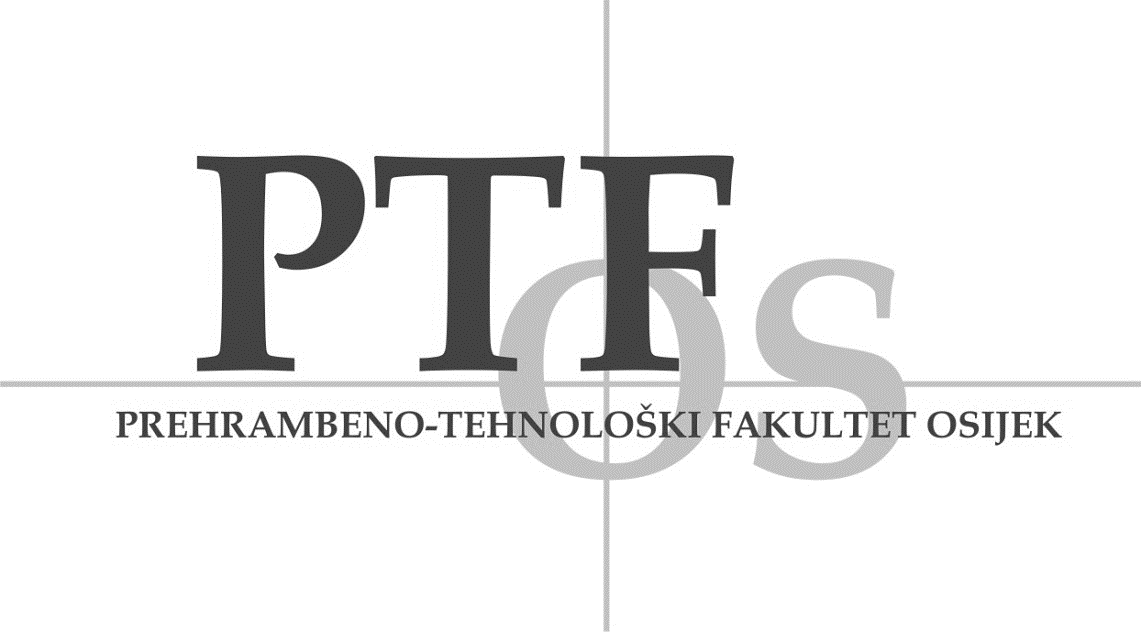 korak: što preciznije formulirati rečenicu koja 	  	   predstavlja upit;

2. korak: raščlaniti pitanja na samostalne nezavisne 	  	pojmove;

3. korak: svaki od pojmova raščlaniti na srodne 		pojmove, uzimajući u obzir sinonime, različitu 	terminologiju i sl.;

4. korak: kombinirati pojmove uz pomoć Booleovih 		operatora
Koraci u oblikovanju upita za pretraživanje
Pomoć pri pretraživanju
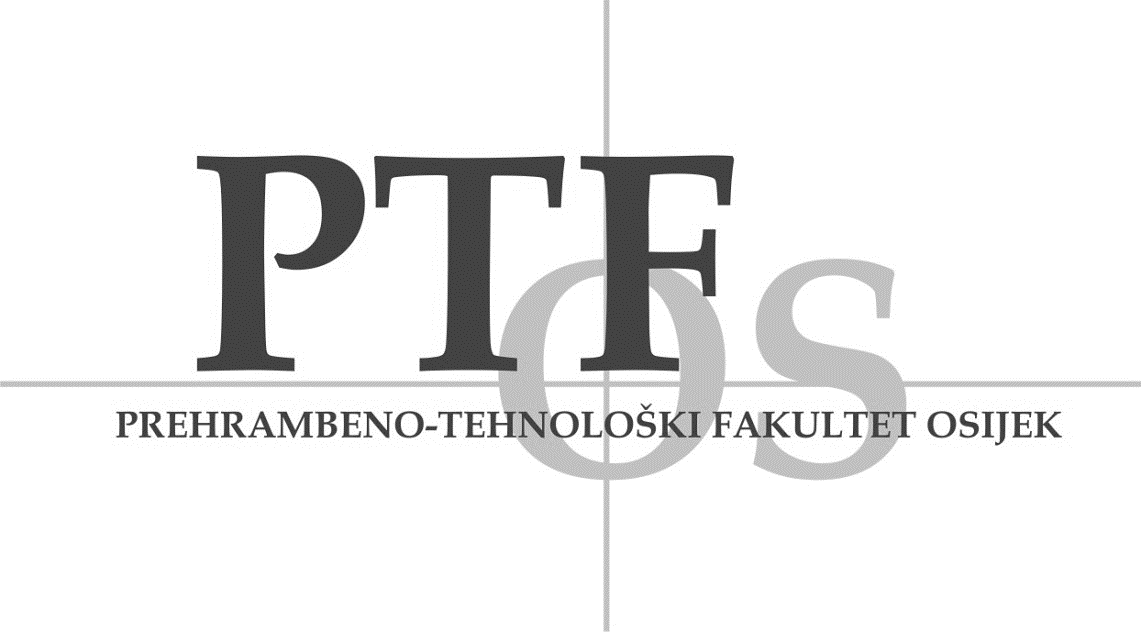 su naredbe koje se mogu koristiti u gotovo svakoj tražilici, bazi podataka ili online katalogu.
 Najpopularnije Booleove naredbe su AND, OR i NOT. Ostale naredbe uključuju zagrade, skraćivanje i izraze, a koriste se za povezivanje riječi i izraza unutar upita za pretraživanje.
Booleovi operatori
Napomena: Booleovi operatori uvijek se moraju pisati VELIKIM SLOVIMA
Pomoć pri pretraživanjuBooleovi operatori
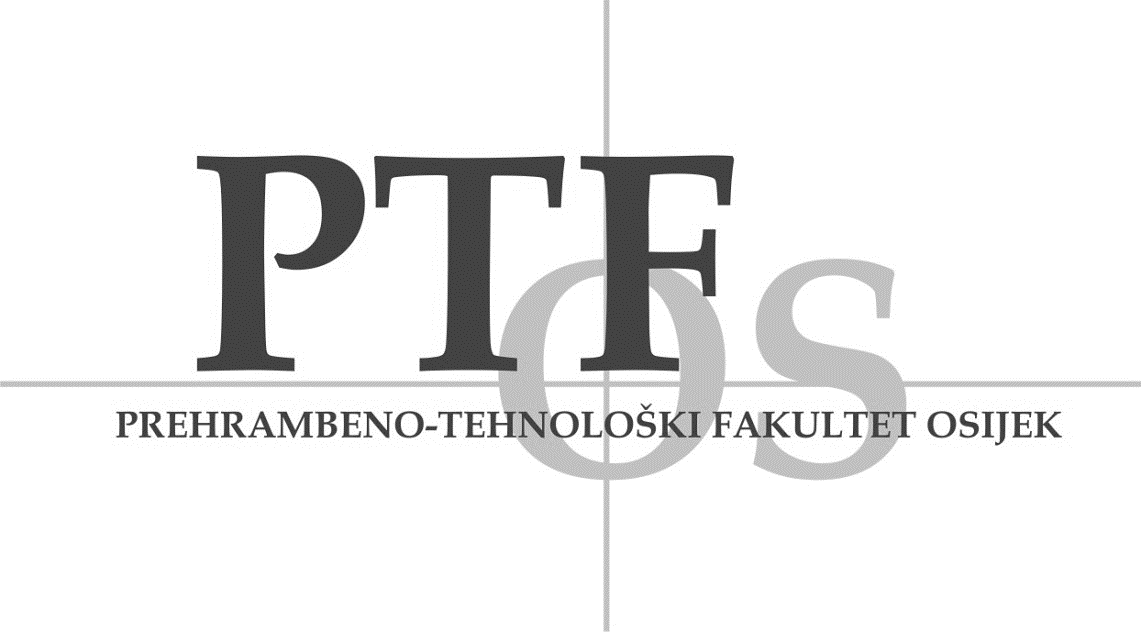 Operator „AND” povezuje riječi i pojmove. To je zadani operator koji se koristi i kada nije upisan  (ukoliko pojam koji se sastoji od više riječi nije omeđen navodnicima) te sužava pretragu.
AND
+
Znak „+” se stavlja u pretraživanje ispred riječi koja mora biti obuhvaćena u pretraživanje.
OR
Operator „OR” se koristi kada se žele pronaći rezultati u kojima su pojmovi iz postavljenog upita.
NOT
Operator „NOT” se koristi kada se iz rezultata pretraživanja izuzimaju svi zapisi koji sadrže pojam nakon upisanog operatora NOT.
-
Znak „-” se stavlja u pretraživanje ispred riječi koju ne želite obuhvatiti u rezultatima pretraživanja.
Napomena: Booleovi operatori uvijek se moraju pisati VELIKIM SLOVIMA
Pomoć pri pretraživanjuostali znakovi
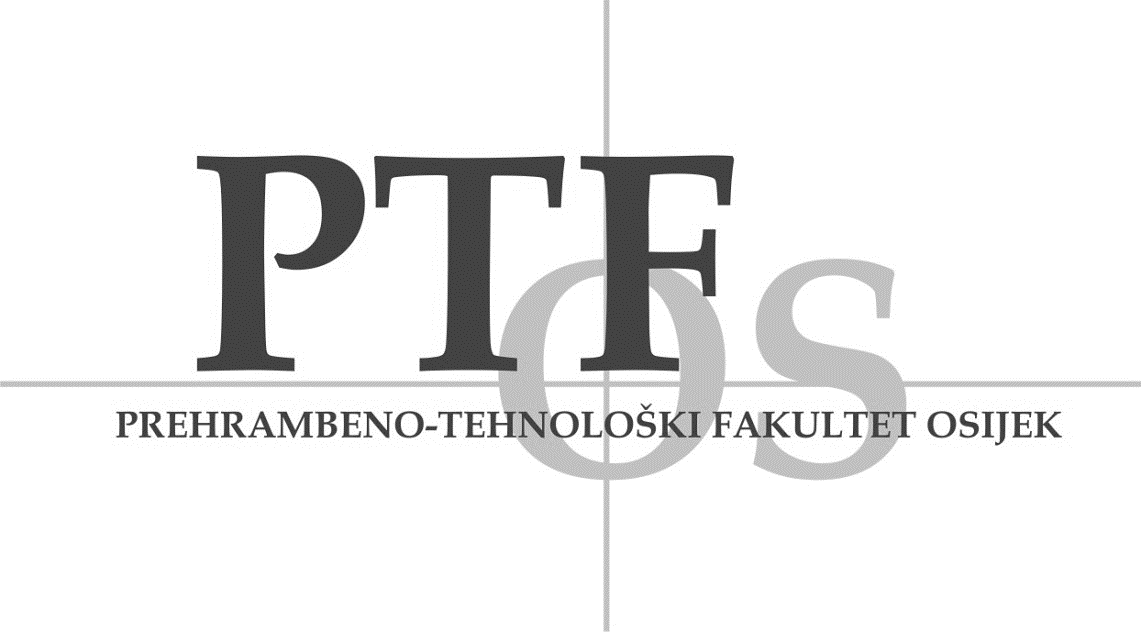 unutar upita za pretraživanje.
Znak „?” koristi se kada niste sigurni kako se točno piše riječ ali mijenja samo jedno slovo u riječi.
?
*
Simbol „*” se koristi za zamjenu više slova, a može biti i unutar pojma kojim se postavlja upit.
Znak „navodnika” se koristi kada se u pretraživanju koriste pojmovi koji se sastoje od više riječi, kako bi se dobili rezultati u kojima se nalaze točni rezultati iz postavljenog upita.
„navodnici”
Možda niste znali:
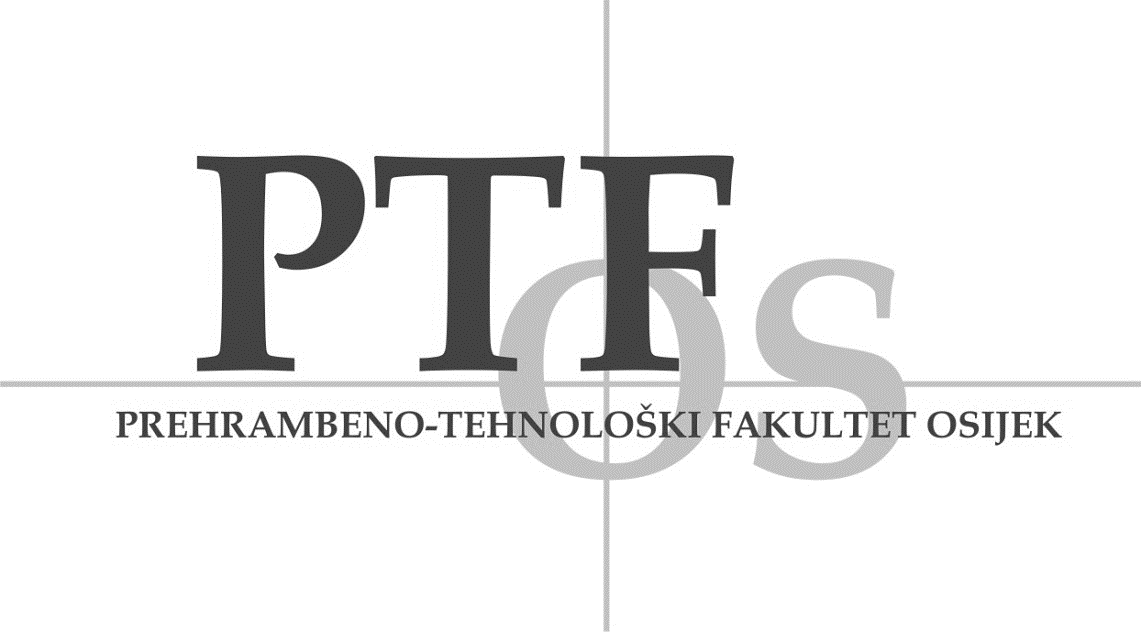 Poveznice na relevantne e-izvore nalaze se na mrežnoj stranici knjižnice:
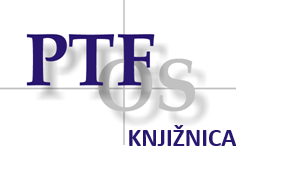 mrežna stranica knjižnice PTFOS
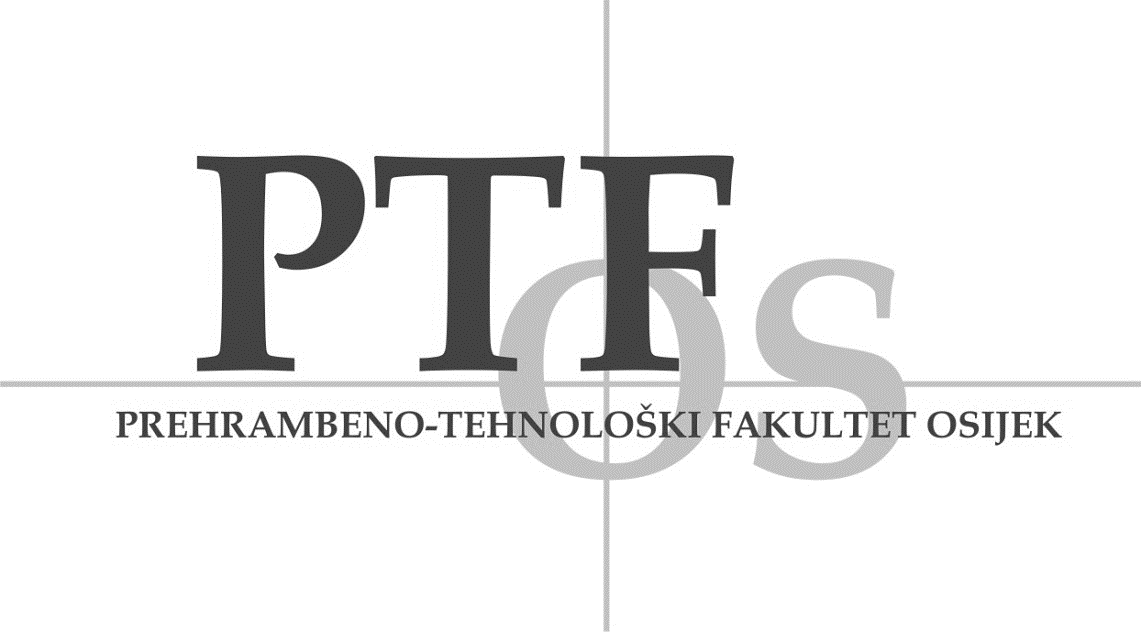 RELEVANTNI IZVORI INFORMACIJA
Hrčak je centralni portal koji na jednom mjestu okuplja hrvatske znanstvene i stručne časopise koji nude otvoreni pristup svojim radovima.
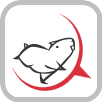 Portal elektroničkih izvora za hrvatsku akademsku i znanstvenu zajednicu omogućuje pristup bazama podataka s nacionalnom licencijom.
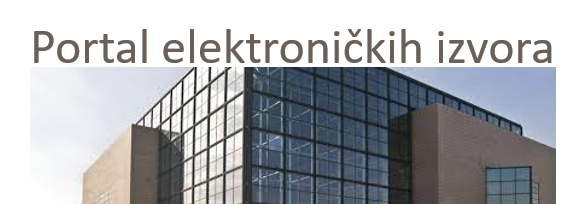 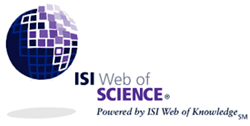 Web of Science (WoS) je platforma u izdanju Clarivate Analytics putem koje su dostupne citatne baze koje pokrivaju sva područja znanosti.
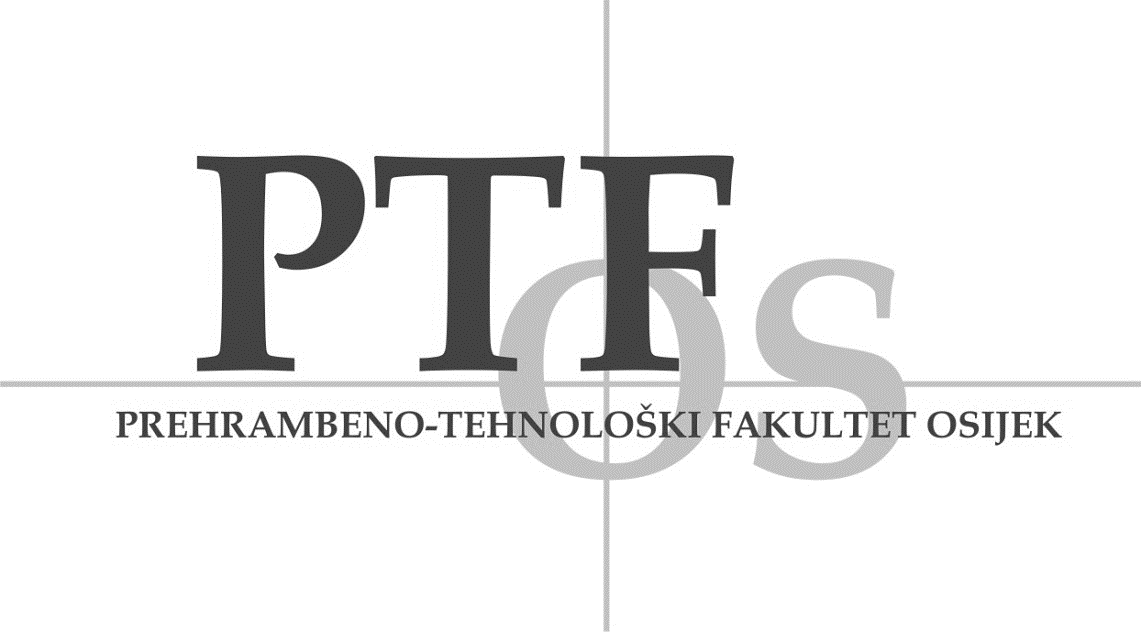 RELEVANTNI IZVORI INFORMACIJA
EBSCOhost je platforma putem koje su dostupne EBSCO baze podataka kao i baze drugih izdavača. Platforma uključuje bibliografske baze i baze podataka s cjelovitim tekstom, a mogu se pronaći radovi iz područja prirodnih, tehničkih, društveno-humanističkih, biotehničkih znanosti te biomedicine i zdravstva.
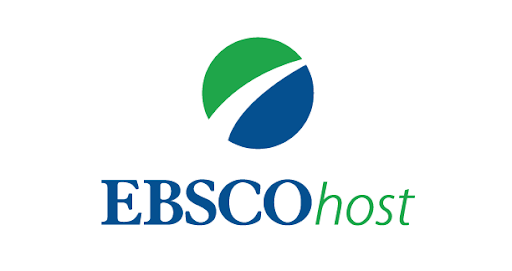 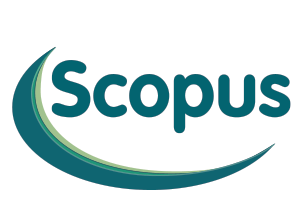 Scopus je citatna baza podataka koja indeksira izvore iz cijeloga svijeta.
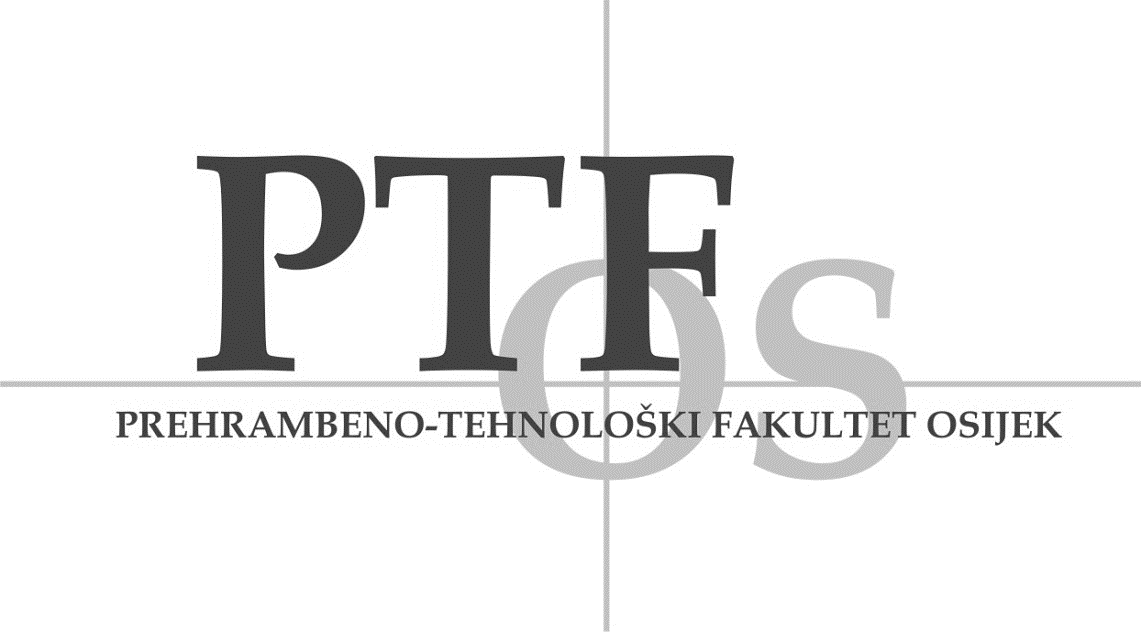 primjer
Pretražite Scopus bazu podataka prema zadanim ključnim riječima i odgovorite na pitanja:

Koliko rezultata ste dobili?

Kojoj kategoriji rada pripada rad koji je najviše puta citiran?
ključne riječi:
keywords:
polifenoli;
proteini;
povezanost s polifenolima;
ugljikohidrati;
zdravlje;
lipidi
polyphenols;
proteins;
„association with polyphenols”;
carbohydrates;
health;
lipids
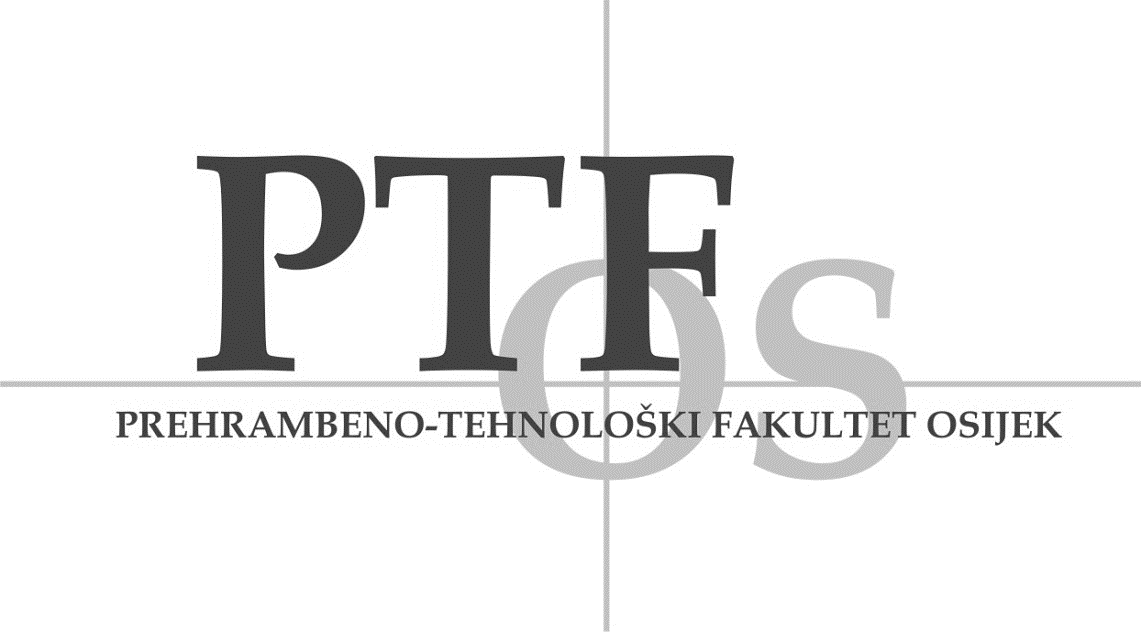 1. Zadatak:
Pretražite Scopus bazu podataka prema zadanim ključnim riječima i odgovorite na pitanja:

Koliko rezultata ste dobili?

Kojoj kategoriji rada pripada rad koji je najviše puta citiran?
ključne riječi:
keywords:
kukuruzni škrob;
DSC;
mikroskopija;
reologija;
ultrazvuk
corn starch;
DSC;
microscopy;
rheology;
ultrasound
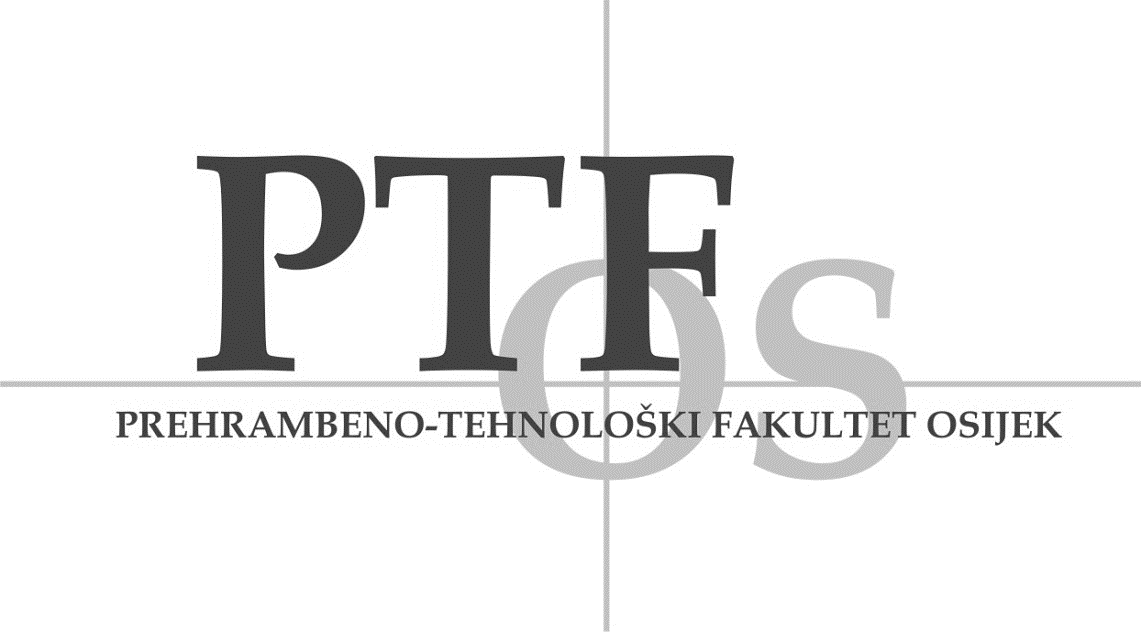 2. zadatak:
Pretražite Scopus bazu podataka prema zadanim ključnim riječima i odgovorite na pitanja:

Koliko rezultata ste dobili?

Kojoj kategoriji rada pripada rad koji je najviše puta citiran?
ključne riječi:
keywords:
polifenoli;
50% vodena otopina etanol;
sjemenke grožđa;
Pelegov model
polyphenols;
50% Aqueous ethanol;
grape seeds”
Peleg's model
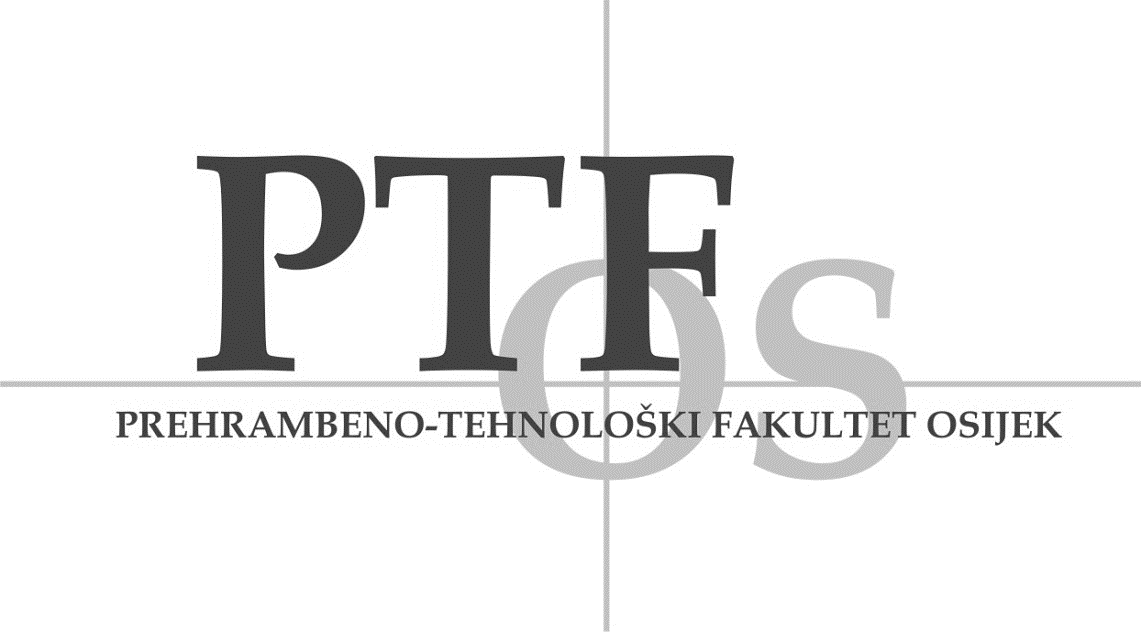 3. zadatak:
Pretražite Scopus bazu podataka prema zadanim ključnim riječima i odgovorite na pitanja:

Koliko rezultata ste dobili?

Kojoj kategoriji rada pripada rad koji je najviše puta citiran?
ključne riječi:
keywords:
superkritični CO2;
zelena ekstrakcija;
subkritična voda;
supercritical CO2;
green extraction;
subcritical water
Možda niste znali
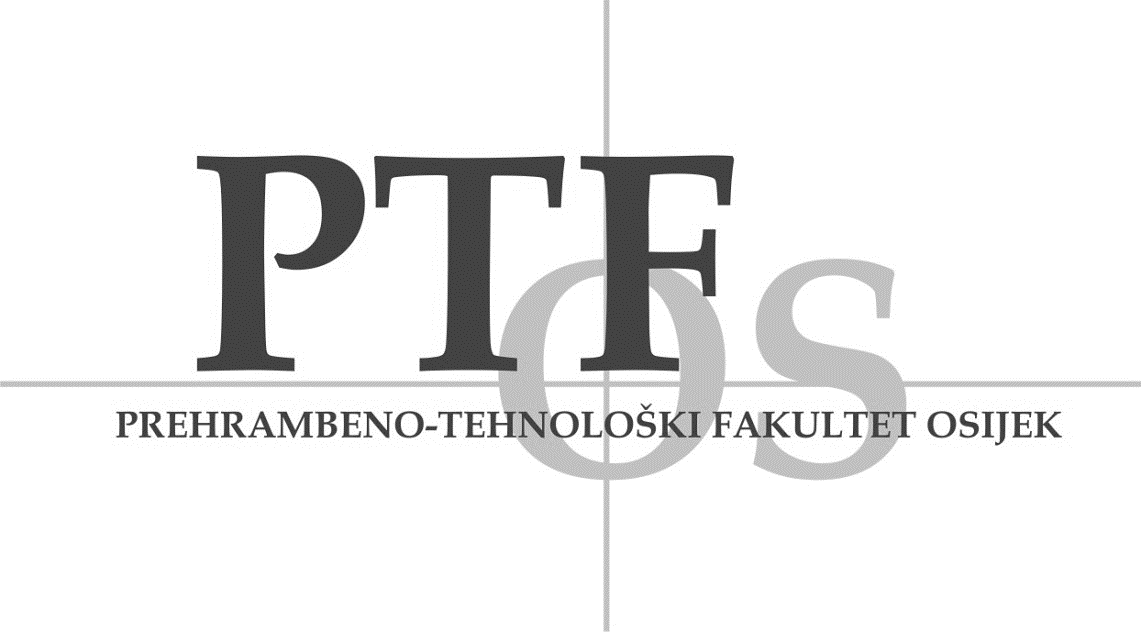 Pravilnim citiranjem se izbjegava plagijarizam i čitatelju se omogućuje daljnje istraživanje teme.
Ponešto o citiranju i plagiranju:
U pravilu postoje dva načina (sustava) za označavanje citata unutar teksta:
Notacija - dodavanje oznake i navođenje izvora u fusnoti, na kraju poglavlja ili na kraju rada. Na ovaj način citat zauzima manje mjesta u tekstu, ali je potencijalno otežano ubacivanje ili izbacivanje novih referenci.
Autor-datum - navođenje autora i godine izdanja rada ili broja strane u zagradama. Na ovaj način prikazana je informacija o izvoru podataka u samom tekstu
Citiranje se može provesti doslovnim prenošenjem riječi (quoting – stavljamo u navodne znakove), parafraziranjem (paraphrasing – rečenicu ili kraći odlomak zapisujemo vlastitim riječima slične dužine i ne stavljaju se pod navodnike) i sažimanjem ili rezimiranjem (summarizing - sažimanje originalnog teksta i iskazivanje glavne ideje vlastitim riječima).
Plagijat - svako korištenje tuđih ideja, mišljenja ili teorija, bilo doslovno, bilo parafrazirano, u kojemu se ne navodi autor odnosno izvor informacija (krađa autorstva), te je potpuno neprihvatljiv u stručnim i znanstvenim, pa tako i studentskim radovima.
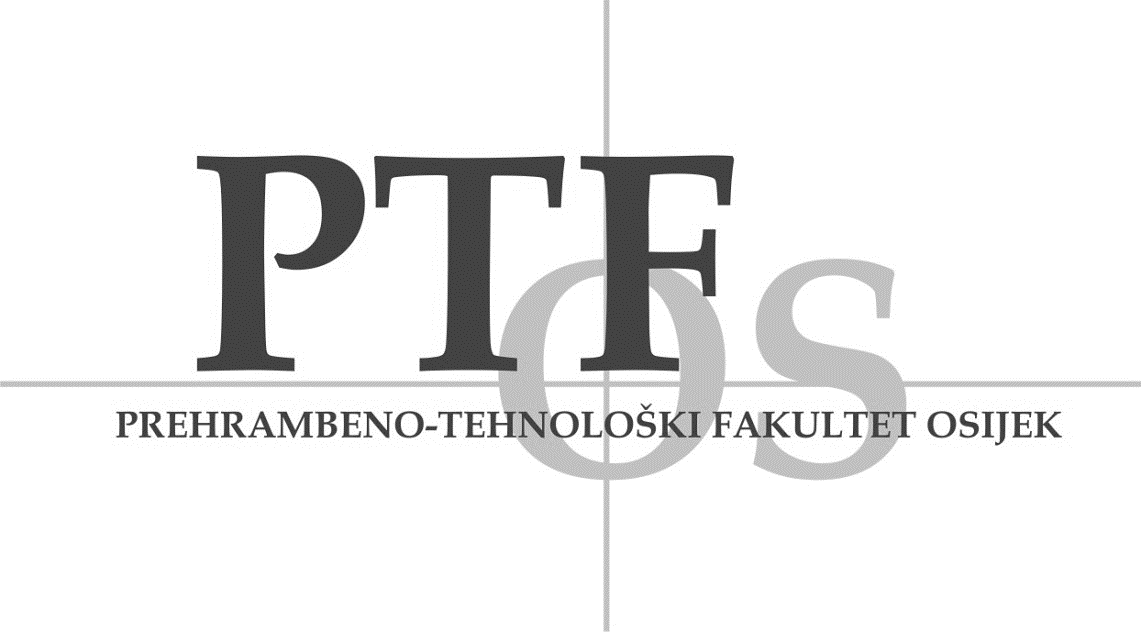 edukacijski materijali:
Pretraga e-kataloga
Što su baze podataka?
​Kako pretraživati baze podataka?
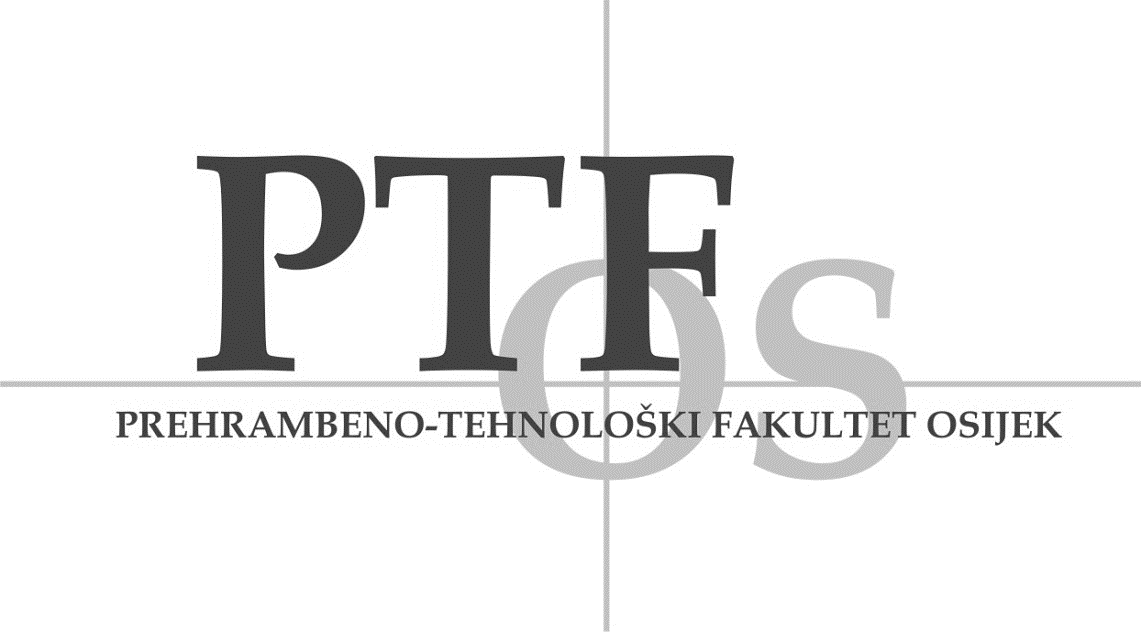 Upute za pristup bazama podataka :
Udaljeni pristup pomoću AAI@EduHr identiteta
Nakon uspješne prijave dobije se popis baza podataka kojima možete pristupiti.
Poveznica na Portal elektroničkih izvora za hrvatsku akademsku i znanstvenu zajednicu
Dobit će se polje za upis AAI@eduHR gdje se upisuje e-mail i lozinka koju ste dobili na PTFOS
Kliknuti na Proxy
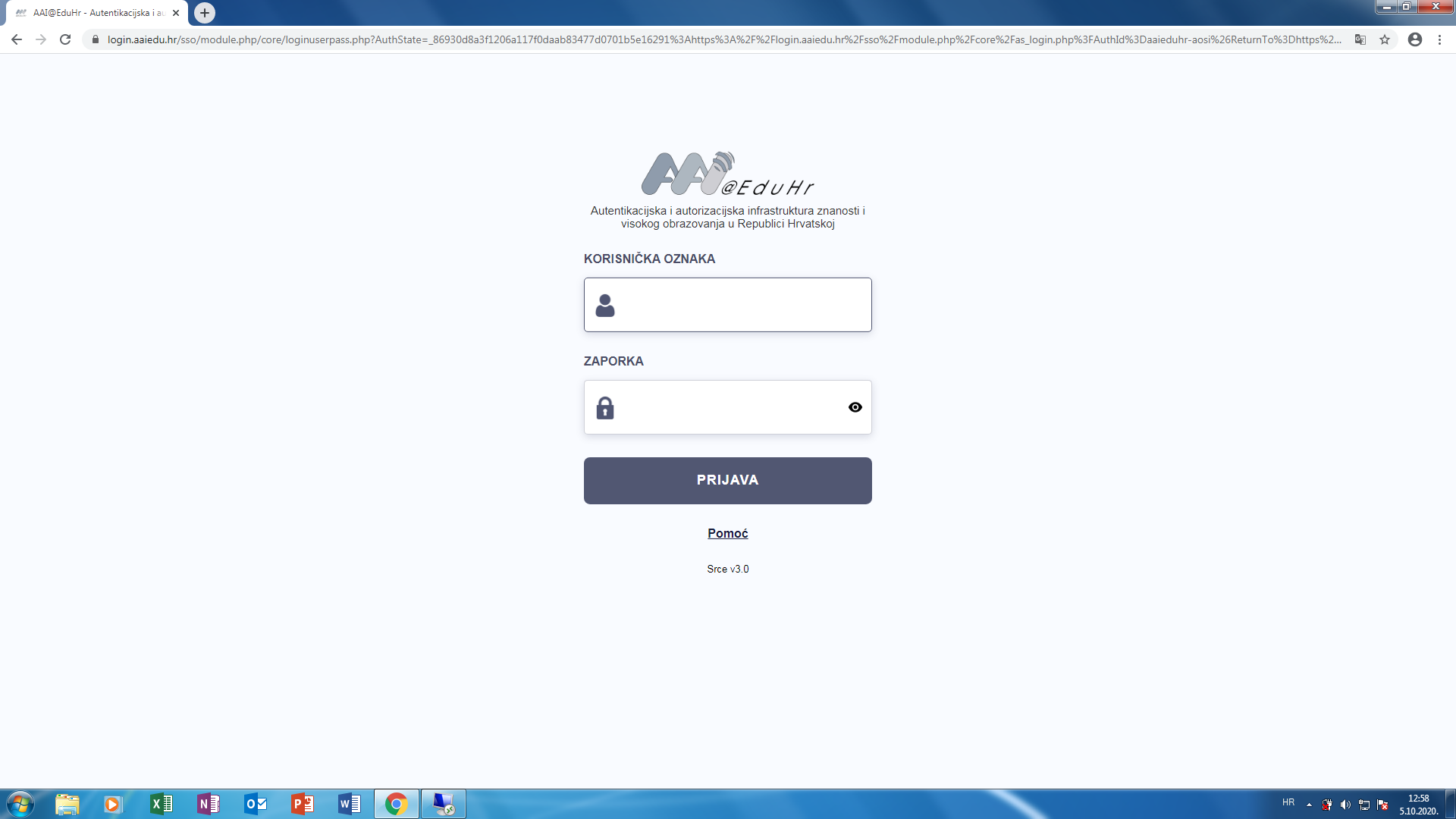 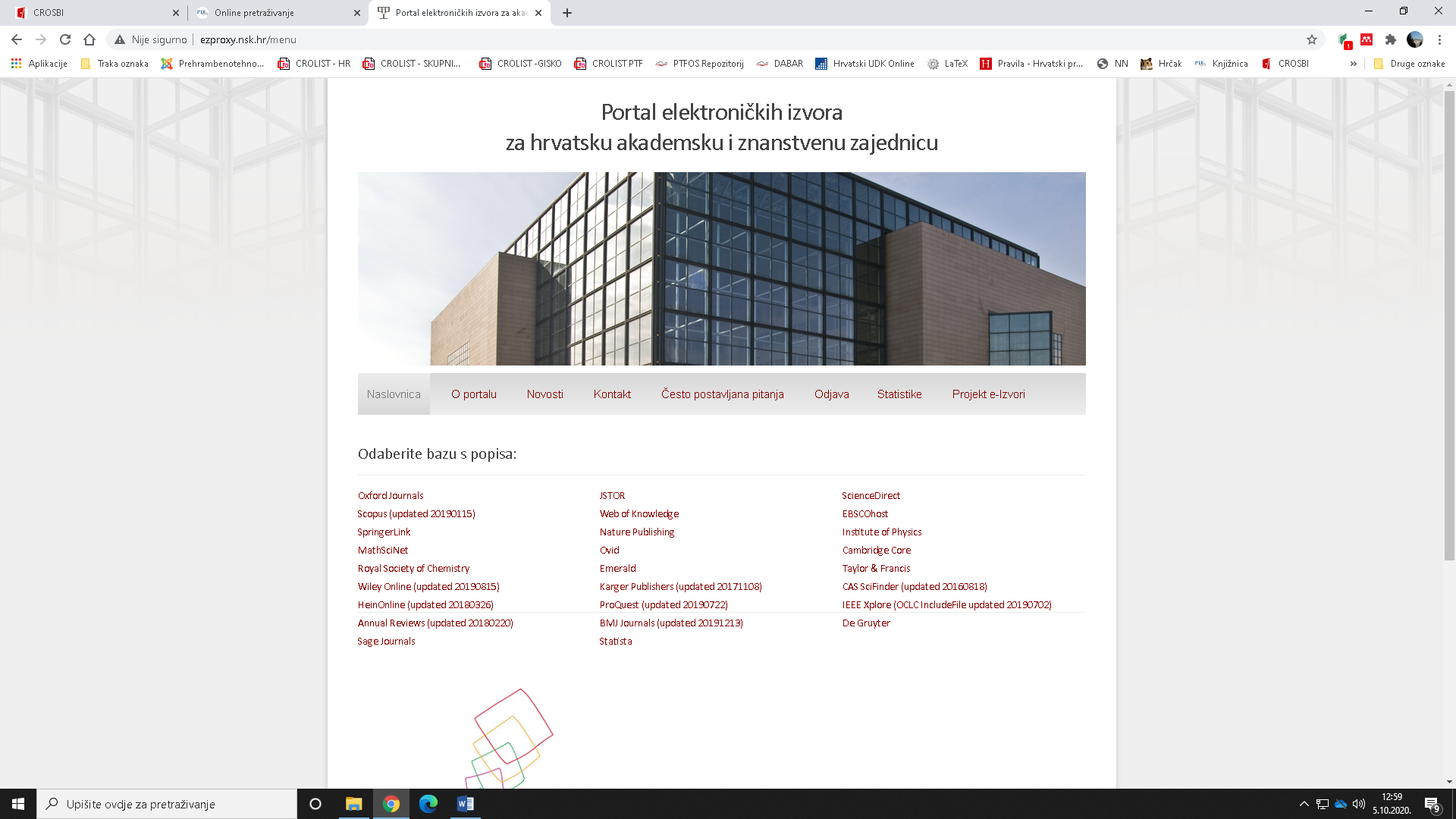 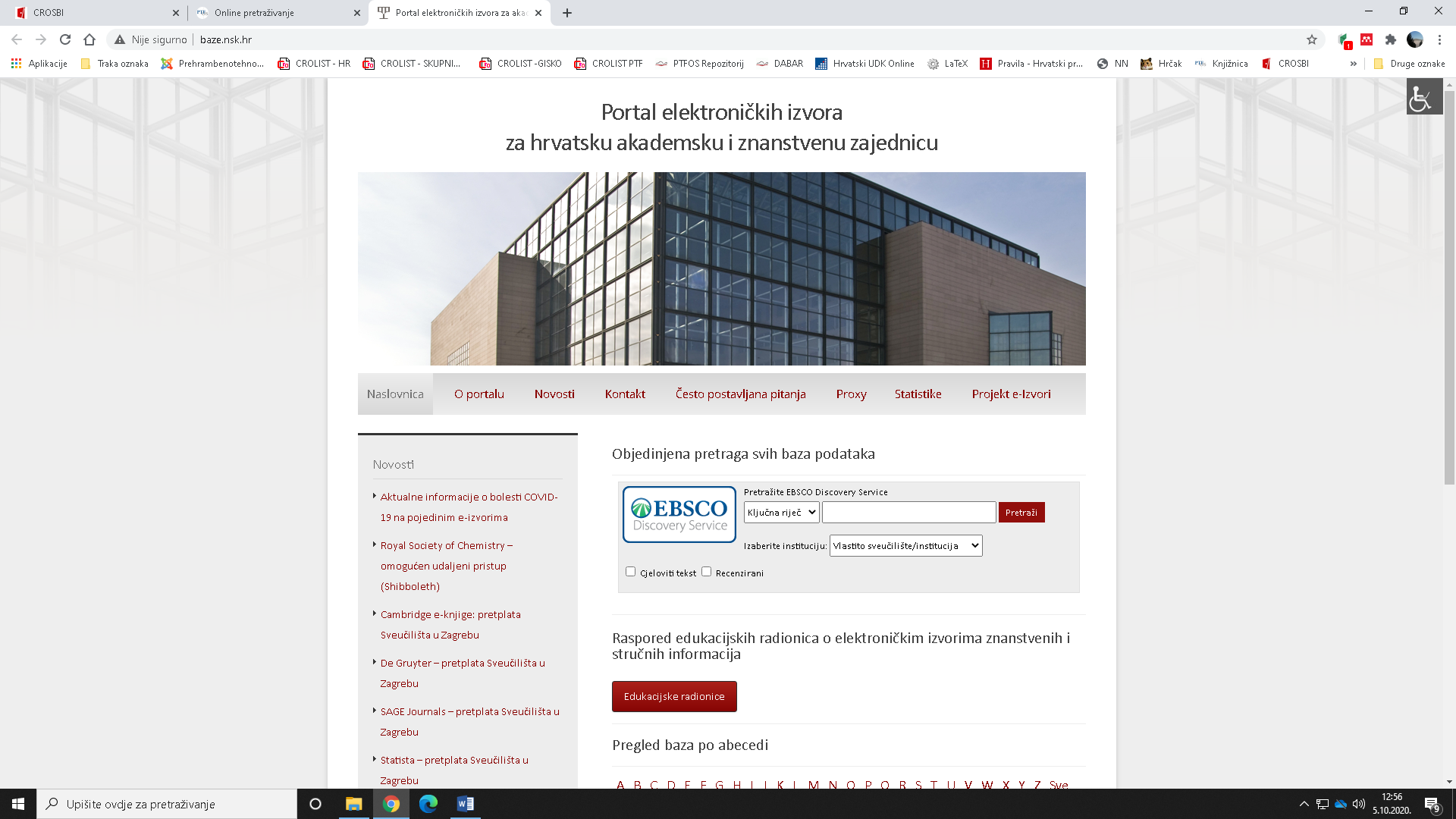 Nakon što izaberete bazu možete početi pretragu, npr. Scopus:
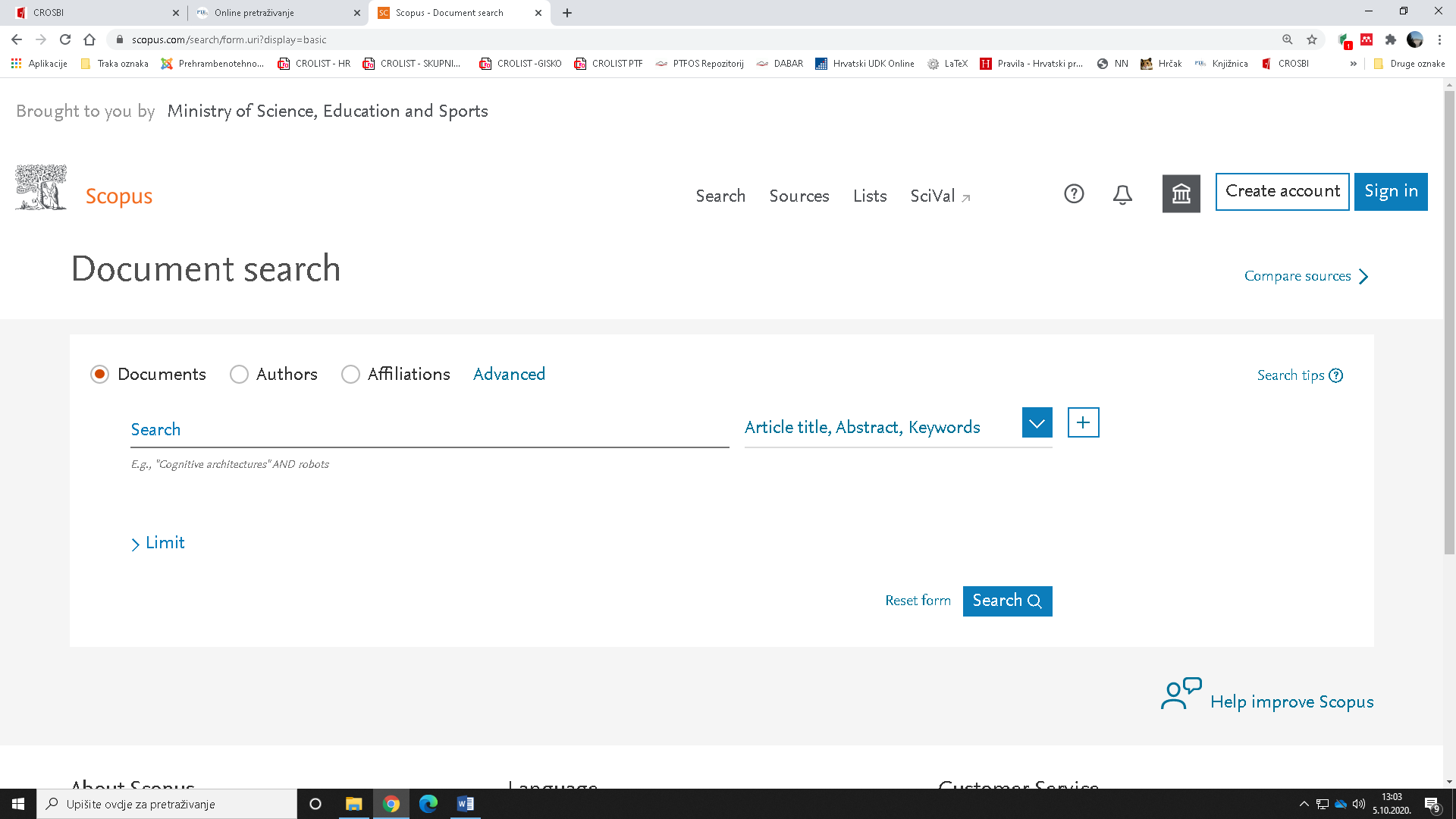 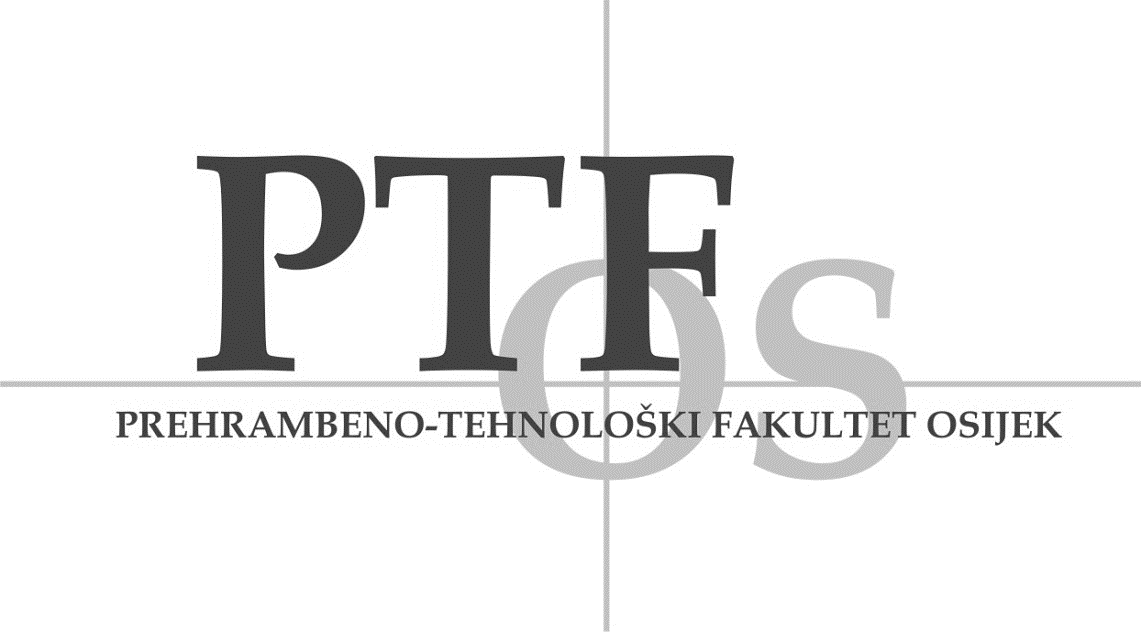 Izvori:
Đurđica Ačkar. Uvod u znanstvenoistraživački rad : Publikacije. ppt prezentacija, 2017.
Damir Hasenay. Uvod u znanstveni rad – informatologija i dokumentacija u kemiji : predavanja 2 s. ppt prezentacija, 2017.
Ratko Zelenika. Metodologija i tehnologija izrade znanstvenog i stručnog djela, 4. izd. Rijeka : Ekonomski fakultet, 2000.
Uvod u znanstveni rad u medicini, 5. izd. Zagreb : Medicinska naklada, 2013.